Вас приветствует МКОУ Борцовская СОШ
Добрый день !
МКОУ БОРЦОВСКАЯ  СОШ
«Исследовательская деятельность учащихся на уроке химии на этапе перехода на ФГОС ООО»


Савенкова Ирина Геннадьевна
Итог обучения при ФГОС ООО
личностные    метапредметные    предметные
готовность и                    освоенные обучающимися         освоенные умения по
способность                      межпредметные понятия        предмету,формиро-   
обучающихся к                 и УУД,способность их испо-     вание научного типа
саморазвитию                  льзования в учебной,познава-     мышления,владение
и личностному                  тельной практике                      научной терминоло-
самоопределению                                                                    гией
Целью моей деятельности является создание условий для обеспечения высокого качества освоения содержания химии как учебного предмета посредством развития исследовательских способностей обучающихся.

Для достижения поставленной цели, в своей педагогической практике я добиваюсь решения  следующих задач:
Формирование и развитие исследовательских умений и навыков у учащихся  через использование элементов мультимедиа технологий, технологий проблемного обучения, технологии организации проектной деятельности учащихся.
Сказка про кислоту и щелочь
“Дружили Соляная Кислота и Щелочь – Гидроксид Натрия. Однажды Соляная Кислота пригласила в гости подругу. Щелочь надела свое фенолфталеиновое платье и стала вся малиновая. День был солнечный. Кислота решила показать подружке свой красивый сад. Вышли в сад, но что это? Все цветы, кусты, деревья засохли, хотят пить и просят помощи.– Давай поможем им, – сказала Кислота и задумалась. –Я знаю, как им помочь! – воскликнула Щелочь. – Объединим мою ОН – группу и твой водород.– С удовольствием, – согласилась Кислота.Вода – эликсир жизни на Земле. Именно вода доставляет питательные вещества растениям. Щелочь обняла подругу. Исчезли Кислота и Щелочь. Потекла вода по корням растений. Все ожило вокруг, зазеленело, зацвело. Все благодарили двух подружек”.
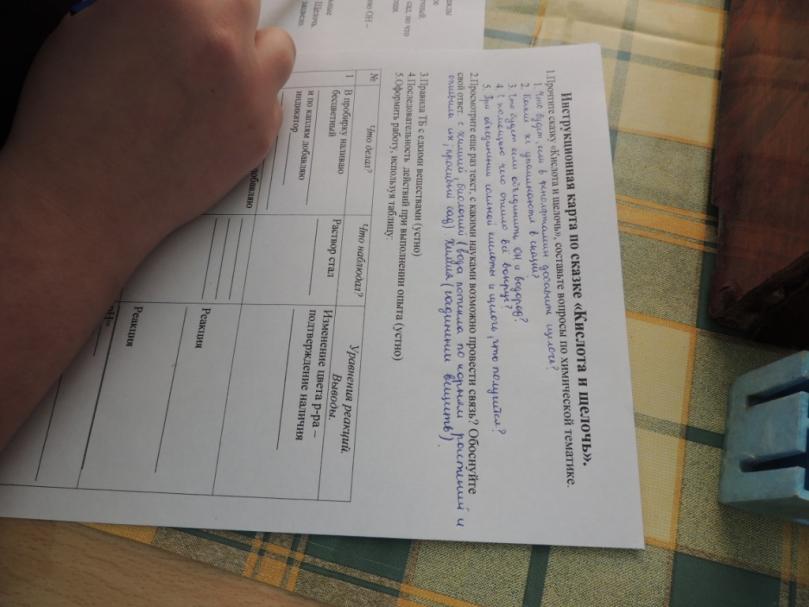 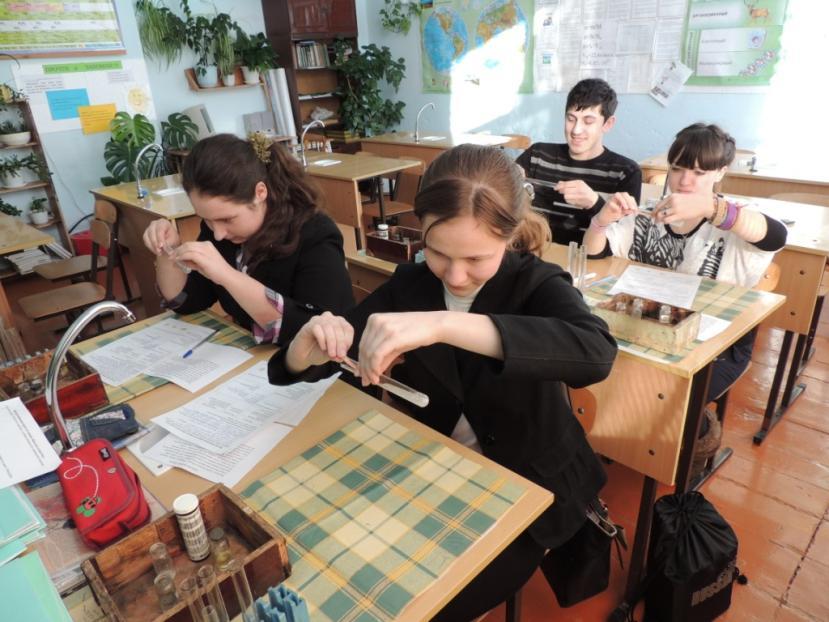 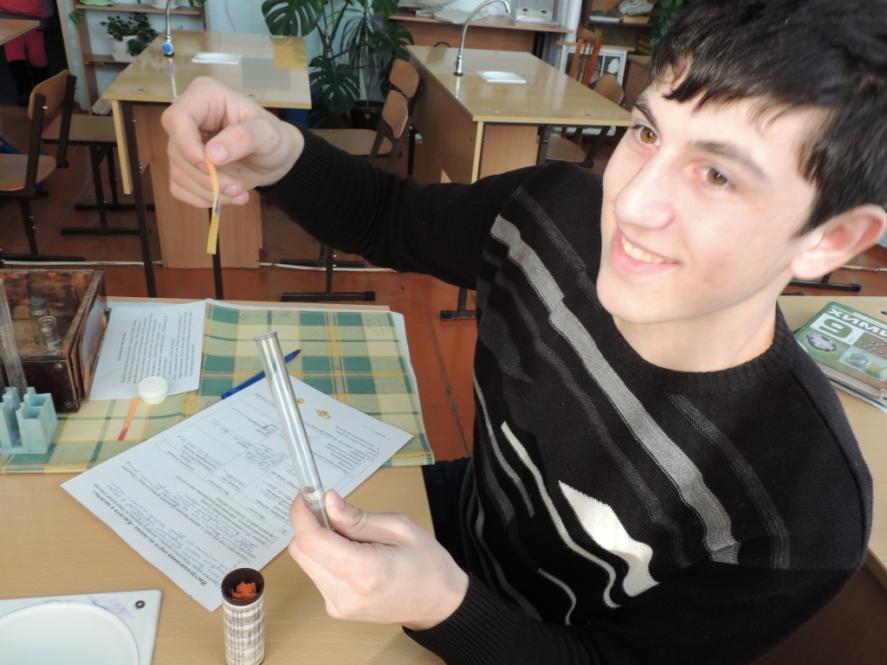 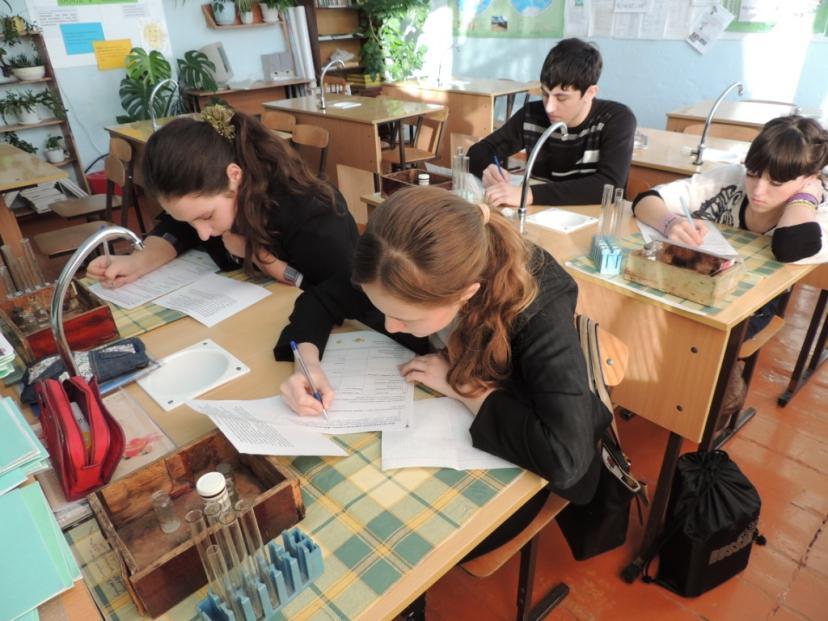 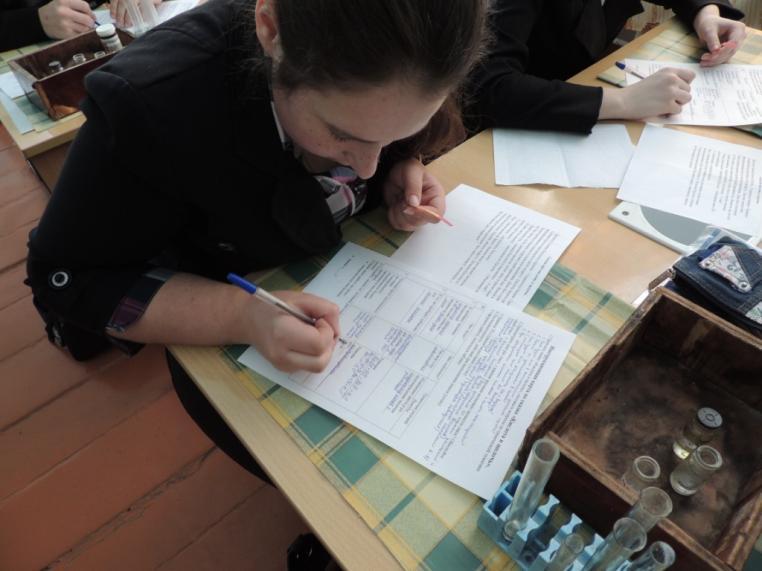 Карты обучающихся
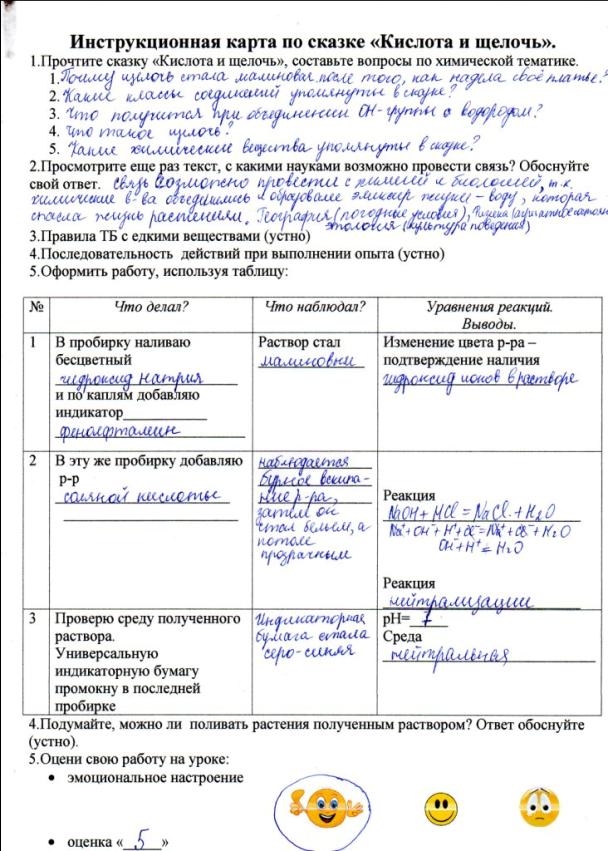 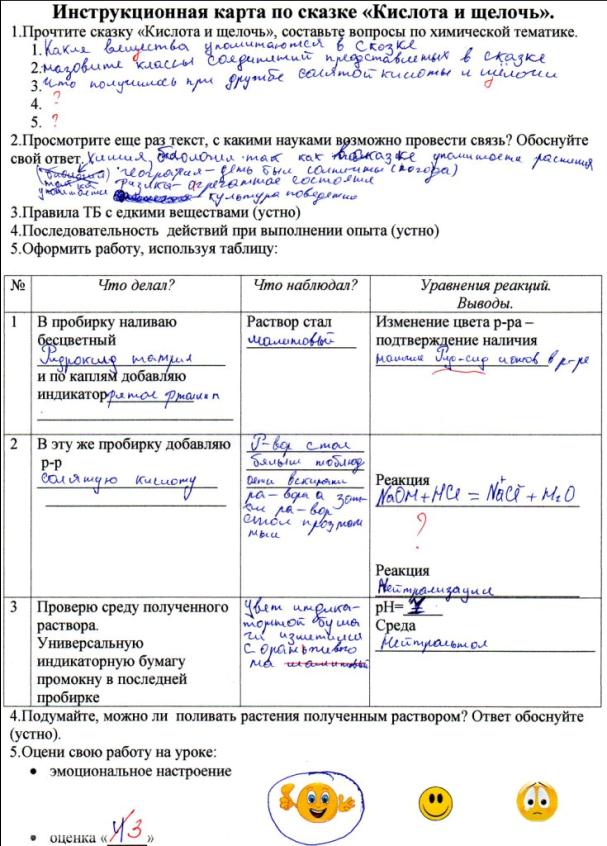 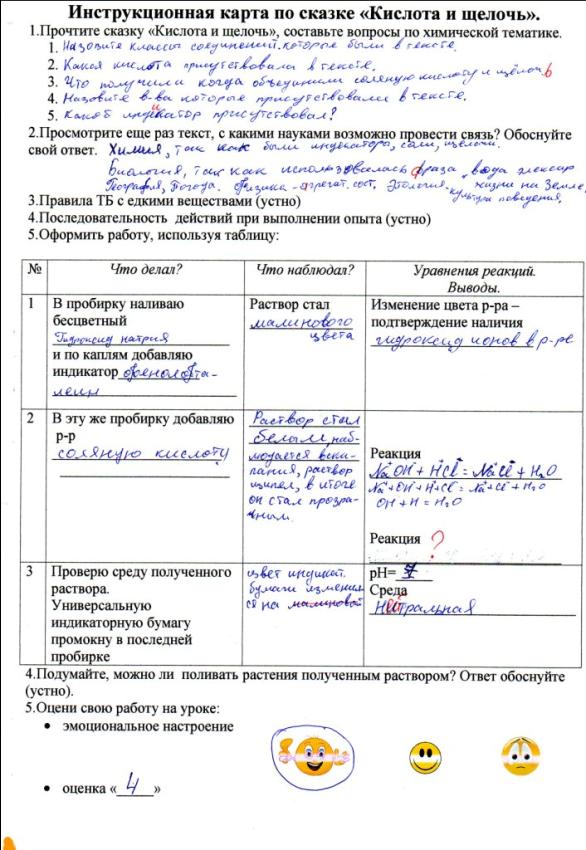 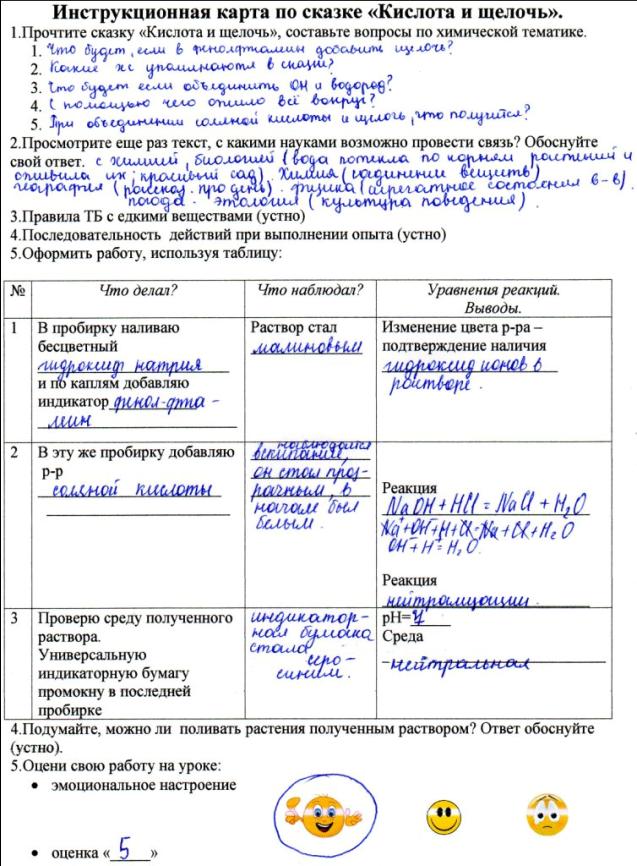 Результативность моей работы…
1. Позитивная динамика обученности и качества знаний обучающихся.При 100 % абсолютной успеваемости качественная успеваемость по биологии 50-55%;по химии 48-52%.
2.Результаты ГИА, 9 класс-2014г





        
        Результаты ЕГЭ, 11 класс-2013г
3. Выбор обучающимися для профильного обучения 
в 10-11 классах химико-биологического профиля. 
4. Выпускники, обучающиеся в ВУЗах (НГПУ,НГАУ,НГМА).
5. Активное участие обучающихся в исследовательской деятельности.
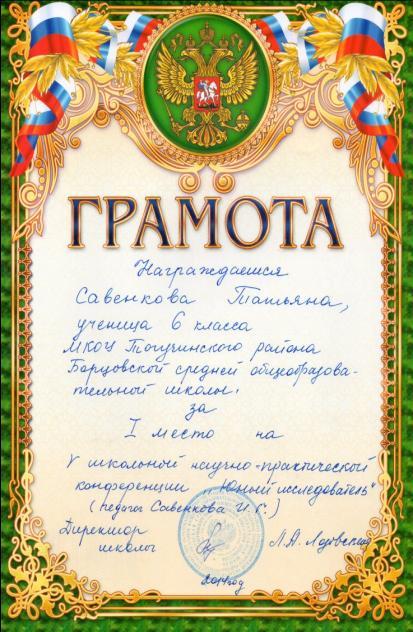 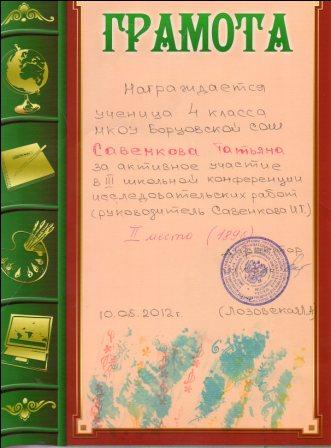 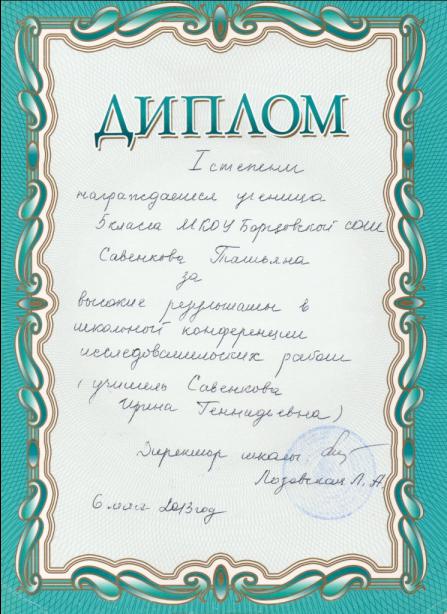 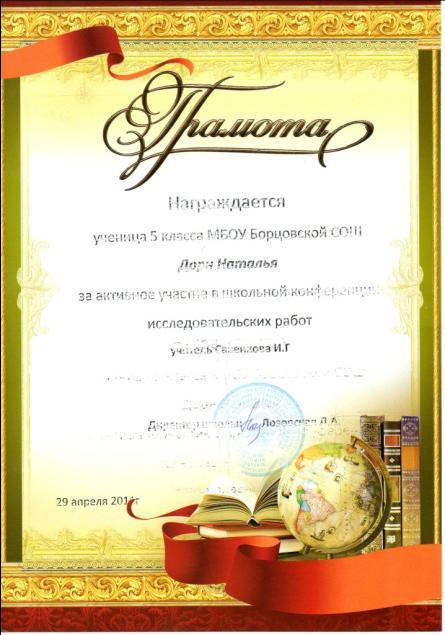 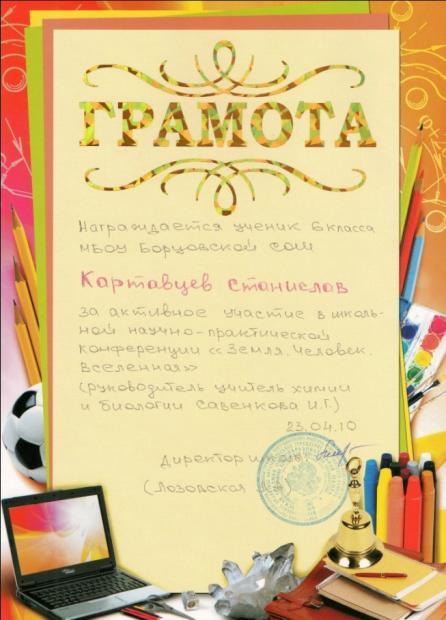 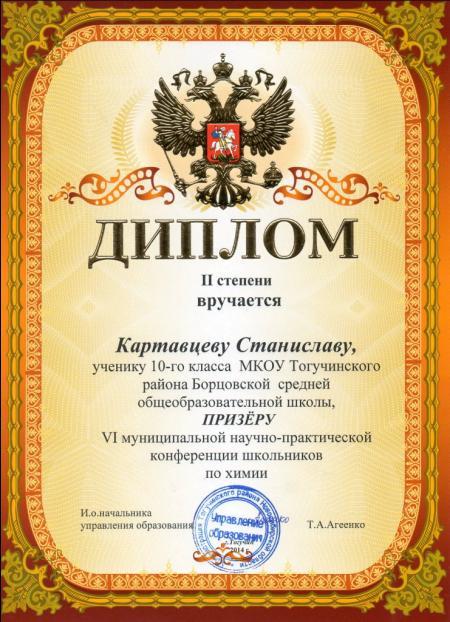 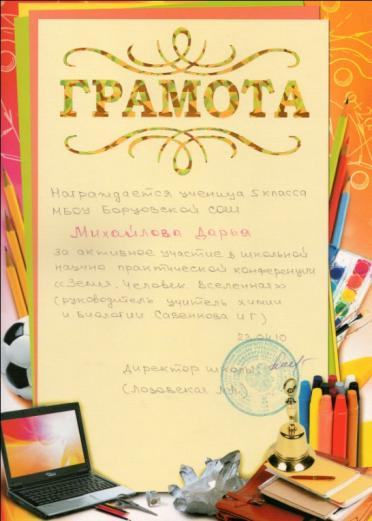 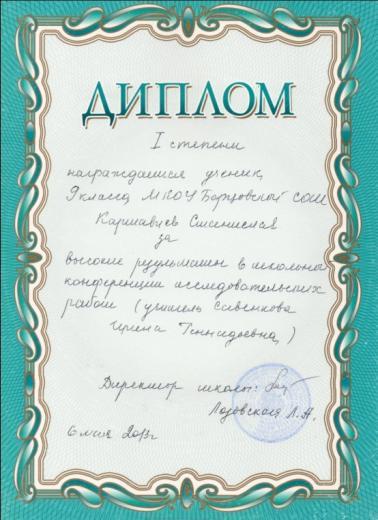 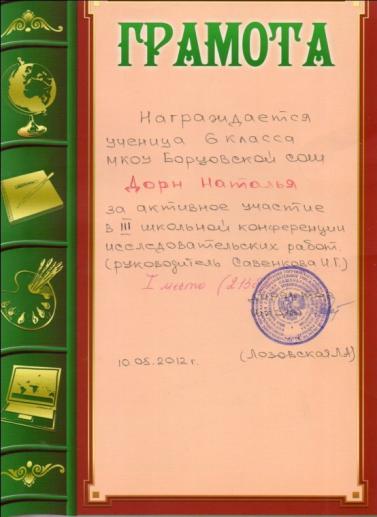 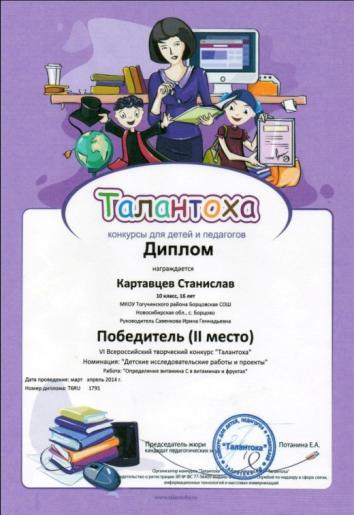 Выводы:
Итак, обучение химии предполагает формирование знаний и умений учащихся с использованием компонентов исследовательской деятельности на любом этапе урока через применение активных методов и форм обучения, через деятельность обучающихся в сотрудничестве с учителем, в комбинации с элементами разных технологий.
Хоть выйди ты не в белый свет,
А в поле за околицей, —
Пока идешь за кем-то вслед,
Дорога не запомнится.
Зато, куда б ты ни попал
И по какой распутице,
Дорога та, что сам искал,
Вовек не позабудется.
                               Н.Рыленков
СПАСИБО ЗА ВНИМАНИЕ !!!